17. EuropäischerVerwaltungskongress 2012 Stadtrendite: Wert einer öffentlichen Wohnungsbaugesellschaft für die Stadt.Daniel SmudaWeitere Ansprechpartner: Prof. Dr. Joachim Schwalbach, Dr. Anja Schwerk 15. März 2012
Projekt: Stadtrendite
[Speaker Notes: Warum präsentiert ein Institut für Management das Thema Stadtrendite?

Forschungsschwerpunkt CSR
Gesellschaftliche Verantwortung in öffentlicher Diskussion
Staat zieht sich zurück
Gesellschaft wird aufmerksamer
Neben ökonomischen Leistungen tritt ökologische und soziale Verantwortung in den Mittelpunkt

Stadt als soziales Gefüge hat besondere Ansprüche an „ihr“ Unternehmen, sie vertritt eine ganzheitliche nachthaltige und damit langfristige Sichtweise; nachhaltige Ziele der Stadt sind z. B. Schaffung einer sozialen Infrastruktur, ansprechende Quartiere, Partizipation der Bewohner, tolerantes Zusammenleben, hohes Sicherheitsempfinden der Bürger, Wohnungsangebot auch für sozial Schwächere und ein unterstützendes Sozialgefüge.]
Stadtrendite
In der Stadtrendite spiegeln sich die ökono-mischen, sozialen und ökologischen Leistungen eines Wohnungsunternehmens für die Stadt wider.  

Mit der Stadtrendite verbindet man eine nachhaltige Bewirtschaftung des Wohnungsbestands

Der Renditebegriff verlangt, diese Leistungen in eine Relation zum eingesetzten Kapital zu setzen.
Warum Stadtrendite?
Zunächst: Versachlichung der Diskussion zur Effizienz kommunaler und privater Wohnungsunternehmen vor dem Hintergrund:
Massiven Engagements internationaler Finanzinvestoren im Markt für öffentliche Wohnungen in Deutschland.
Privatisierung kommunaler Wohnbestände aufgrund angespannter öffentlicher Haushalte
Eines hohen Mietwohnungsbestands bei relativ geringen Mieten.
Folie 3
Eigenschaften einer Immobilie
Ortsgebunden: Standortdynamik und Image
Zeitverzögerter Marktausgleich von Angebot und Nachfrage
Mittel- bis langfristige Marktanpassungen
Lange Lebensdauer von Immobilien
Begrenzte Substitutionsfähigkeit
Folie 4
Gesellschaftliche Dimension von Wohnungen
Wohnen ein soziales Grundrecht
Wohnung als Lebensmittelpunkt
Intakte Kommunen und Quartiere bilden Grundlage für hohe Lebensqualität
Marktkräfte allein können die gesellschaftliche Dimension von Wohnungen nicht sicherstellen
Sozialverträgliche Entwicklung von Wohnquartieren muss langfristig ausgelegt sein
Kommunen müssen eigene Kriterien für eine ‚soziale Kommune‘ entwickeln und die Wohnungsunternehmen als Partner für die Umsetzung dieser Kriterien gewinnen
Folie 5
Welche relevanten Ziele hat die Stadt Berlin?
Übergeordnete Zielebenen
u.a.
Verbesserung der Lebensqualität
Handlungsfelder des Programms „Quartiersmanagement“
Senatsverwaltung für Stadtentwicklung 
im Rahmen des Programms 
"Die Soziale Stadt“
u.a.
Beschäftigung, Qualifizierung, lokale Wirtschaft
Stadteilkultur, Integration und Zusammenleben
Strategische Ziele
u.a.
Toleranteres Zusammenleben
Unterstützendes Sozialgefüge
Mehr Partizipation der Bewohner
Leistungsbausteine des Wohnungsunternehmens
Folie 6
Konzept: Stadtrendite
Methodisch basiert die Stadtrendite auf der Idee, neben den finanzwirtschaftlichen, die sozial und ökologisch nachhaltigen Leistungen des Unternehmens zu bewerten. 

Grundlage bilden Konzepte der Corporate Social Responsibility bzw. der gesellschaftlichen Verantwortung von Unternehmen.
Folie 7
Stadtrendite als Indikator für die gesellschaftlichen Verantwortung von Unternehmen
=
Gesellschaftliche Verantwortung von Unternehmen
Gemessen durch Stadtrendite
Ökonomie
Soziales
Ökologie
Beispiele der Wohnungs-wirtschaft:
Beispiele der Wohnungs-wirtschaft:
Beispiele der Wohnungs-wirtschaft:
Gewinn
Auslastung 
Rendite auf das eingesetzte Kapital
Nachhaltige Existenz-sicherung
Zufriedenheit der Mieter
Sicherheits-gefühl im Quartier
Förderung nachbarschaft-licher Strukturen
Ressourcen-sparendes Wohnen
Ausreichende Grünflächen
+
+
Triple Bottom Line
Folie 8
Definition der Stadtrendite
Bewertung der Unternehmensleistung
Ansprüche einer Stadt
Fehlende Übereinstim-mung von Anforderungen und Messgrößen
Soziales nicht berücksichtigt
Soziale Ansprüche
Ökonomische Rendite
Ökonomische Ansprüche
Ökologie nicht berücksichtigt
Ökologische Ansprüche
Stadtrendite als Maß der Erfüllung der Ansprüche der Stadt
In der Stadtrendite spiegeln sich die Leistungen eines Unternehmens in den drei Bereichen Ökologie, Ökonomie und Soziales für die Stadt wider.  Der Renditebegriff verlangt, diese Leistungen in eine Relation zum eingesetzten Kapital zu setzen.
Folie 9
Berechnung der Stadtrendite als Maß der gesellschaftlichen Verantwortung
Ökonomische Sicht
Jahresüberschuss
Rentabilität des eingesetzten Kapitals
X 100
=
Durchschnittlich eingesetztes Kapital
Von der Ökonomie zur gesellschaftlichen Verantwortung
Formel zur Berechnung der Stadtrendite
Konzernergebnis + Leistungen der DEGEWO für betriebswirtschaftlich langfristig begründbare Stadtprojekte (angesetzt als Kosten der DEGEWO) + nicht in der GuV erfasste Erträge für die Stadt durch DEGEWO-Leistungen
X 100
Eingesetztes Kapital*
*Von der Stadt eingesetztes Kapital gemessen an den Opportunitätskosten durch alternative Verwendung des Marktwertes des Unternehmens
Projekt: Stadtrendite
[Speaker Notes: Was empfindet die Stadt als wichtig? Welche Ziele]
Unterscheidung zw. Stadtrendite 1 und 2
Stadtrendite 2
Effekte aus gesellschaftspolitischen Maßnahmen des Wohnungsunternehmen, die als Erträge der Stadt zugute kommen und nicht in der Stadtrendite 1 berücksichtigt werden.

Ansatz der (geschätzten) Erträge
Stadtrendite 1

Gesellschaftspolitische Maßnahmen, die das Wohnungs-unternehmen anstelle der Stadt ergreift.  (Kostenersparnis bzw. -vermeidung für die Stadt)

Ansatz mit Kosten, die tatsächlich entstanden sind
Eindeutige Werte aus Kostenrechnung
Abgeleitete Schätzwerte
Unmittelbare Erträge
Mittelbare Erträge
Folge-Erträge*
Weniger öffentliche Ausgaben durch auf das Wohnungs-unternehmen transferierten Aufwand, z.B.:
Durch Förderung gesellschaftspolitischer Zielsetzungen z.B.
Jahresüberschuss/Dividendenzahlungen
weniger Schulschwänzer, mehr Schulabschlüsse
erhöhtes Lebenseinkommen
erhöhte Standortattraktivität
mehr Zuzüge, Tourismus
erhöhte Lebenszufriedenheit
erhöhtes wirtschaftliches Wachstum
steuerliche Mehreinnahmen
weniger Polizeieinsätze
weniger Personal-/ Koor-dinationskosten für Stadtplanung, Bildung und Arbeitsmarkt-förderung
weniger Ausgaben für Pflege von Grünflächen
Projekt: Stadtrendite
*Ziel ist Quantifizierung der Folge-Erträge
[Speaker Notes: Warum Unterscheidung in SR 1, SR 2?
-Unterschiedliche Belastbarkeit der Zahlen (Buchhaltung vs. Schätzung auf Grundlage von Sekundärstudien zu bestimmten Effekten), also
	-Was bringt ein neuer Haushalt bzw. ein nicht weggezogener Haushalt?
	-Was bringt ein neuer Arbeitsplatz?
	-Was bringt ein Tourist?
	-Was bringt ein verbessertes Bildungsniveau? 
-Bereits angefallene Kosten vs. zukünftige erwartete Erträge]
Bausteine der Stadtrendite
Folge-Erträge

Stadtrendite 2
Folge-Erträge für die Stadt
Kosten für städtebauliche Aufgaben, Maßnahmen zur Marktbereinigung und unrentable Quartiere
Kosten für Belegungsrechte
Unmittelbare und mittelbare Erträge

 Stadtrendite 1
Kosten für Entlastungen der Mieter (inkl. Studenten) (Mietnachlässe und entgangene Zinsen für Mietstundungen)
Kosten für „Bürgerprojekte“ und Fördermaßnahmen in den Bereichen Arbeit, Bildung, Soziales, Kultur und Sport
Jahresergebnis(Basis für „herkömmliche“ ökonomische Renditeermittlung)
Folie 12
Ertragseffekte für die Stadt
Originär ökonomische Effekte
Folge-Erträge
Unmittelbare Erträge der Wohnungsgesellschaft
Mittelbare Erträge (Kostenvermeidung der Stadt*)
Einnahmen-erhöhung
Kosten-vermeidung***
Direkte Kosten der WB Ges.
Reduzierte Einnahmen der WB Ges.
durch Berliner
durch „Auswärtige“
Präven-tionskos-ten
Behe-bungs-kosten
Bsp. Polizei-einsätze
Bsp. ALG oder Sozial-hilfe
Jahresüberschuss
Sanierung/ Wärmedämmung**
Stadtteilmanager
Spenden
Marktbereinigung
etc.
Mietverzichte
Verbilligter Gewerberaum
etc.
Touris-ten
Zuzug
Bildung
Brutto-wert-schöpfung
Einnahme je Tourist
Bessere Bildung -> mehr Lebens-einkommen -> höhere Einnahmen
Einnah-meneffekt aus Brutto-wert-schöpfung je (zusätz-lich) Be-schäftigter
Norma-le HH
Studen-ten
Einnahme je neuer HH
Einnahme aus Finanz-ausgleich je zuziehen-der Student
Jahreswerte
Barwertberechnung der dauerhaften Mehreinnahmen der Stadt
Jahres-wert
Jahres-wert
Barwert dauerh. Einspa-rung
„Stadtrendite 1“
„Stadtrendite 2“
*** Vermeidung anders gelagerter und höherer Kosten bei der Stadt
*  Kosten wären potentiell 1 zu 1 bei der Stadt angefallen
** Bewertung der CO2-Einsparung via Emissions-Zertifikate
Projekt: Stadtrendite
Beispiel für Stadtrendite 1 Projekt: Big Steps
Vorbereitung arbeitsloser Erwachsener und Jugendlicher auf den Arbeitsmarkt
Wiedereingliederung straffälliger Jugendlicher und Erwachsener
Ziel
Job-Coaching: Begleitung zu Behörden, Hilfe bei Bewerbungen etc.
Beschäftigung: Instandsetzungen, Mängelfeststellungen
„Kiezläufer“: Nachbarschaftshilfe im Kiez
Projektinhalt
Zielgruppe
Straffällige Jugendliche (Teilnehmer der Jugendgerichtshilfe)
Straffällige Erwachsene (Teilnehmer von sozialen Diensten)
Vertrag mit „Jugendwohnen im Kiez e.V.“
Stellung von Räumlichkeiten
Finanzierung Lohnkosten für Koordinationskraft
Stellung von Material, Übernahme Sachkosten
Leistungen DEGEWO
Kosten:
150.000 € / Jahr
Folie 14
Beispiel für Stadtrendite 2: Schulprojekt
Ziel
Verbesserung der Situation der Schulen im Brunnenviertel
Verbesserung der Bildungschancen der Schüler im Brunnenviertel
Durch empirica moderierte Treffen von Vertretern des Senats, des Bezirks, der Schuldirektoren
Erarbeitung von Modulen z.B. zu Motivation der Schüler, Motivation der Lehrer, Abbau von Schulschwänzern etc.
Projektinhalt
Zielgruppe
Alle 5 Schulen des Brunnenviertels (3 Grundschulen, 1 Gymnasium, 1 Gesamtschule)
Alle Schüler dieser Schulen
Geschätzte Folgeerträge für die Stadt durch höherwertige Abschlüsse auf Grund besserer Bildung:
1,54 Mio. € 
(aus allen Bildungsprojekten)
Leistungen DEGEWO
Initiierung des Projektes
Begleitung des Projektes
Finanzierung des Projektes
Folie 15
Berücksichtigung ökologischer Effekte in der Stadtrendite
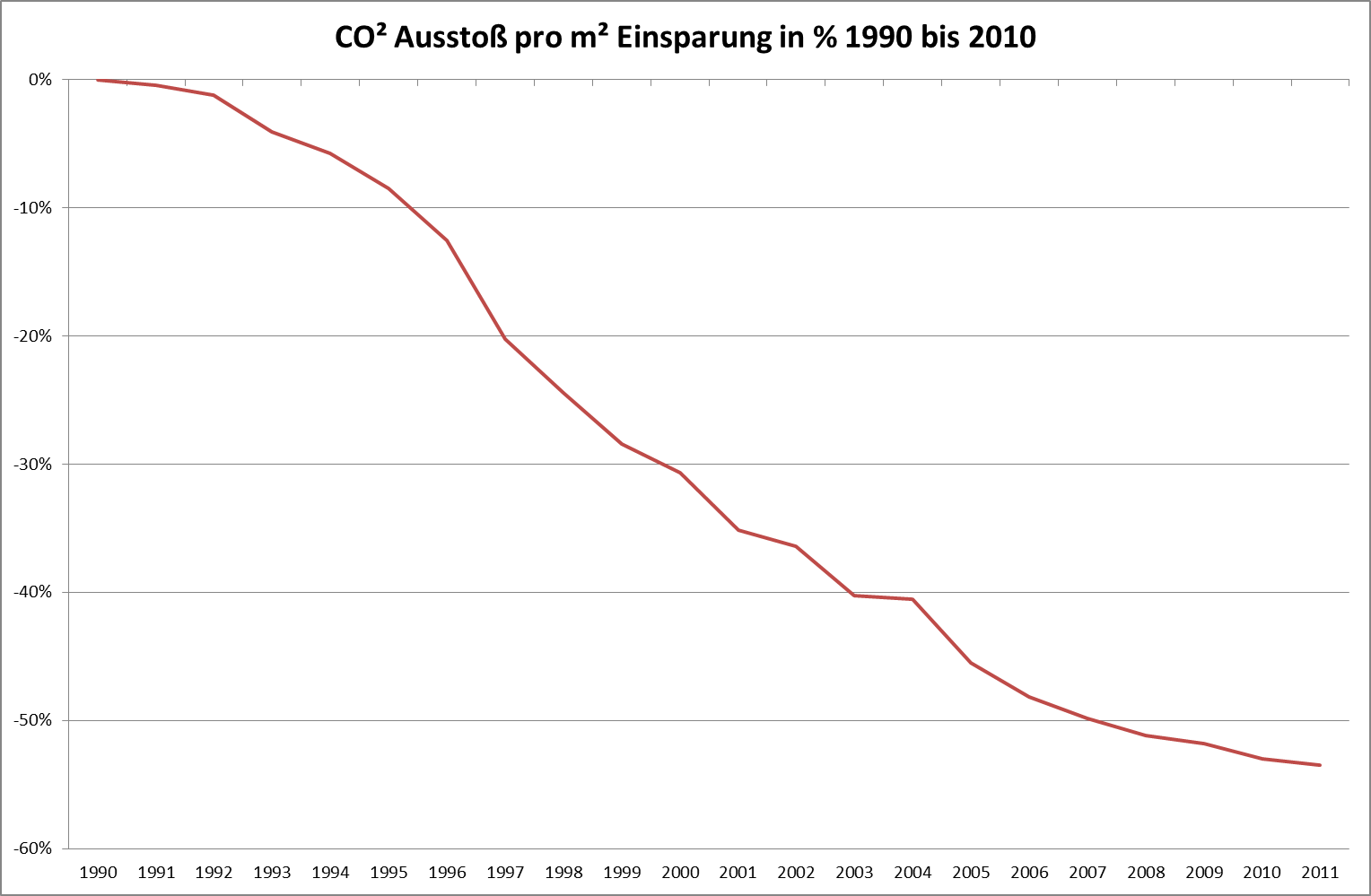 Von 119 kg/m2 
auf 56 kg/m2
Absolut: -343.439 Tonnen p.a.
Projekt: Stadtrendite
[Speaker Notes: Die Co² Reduzierung durch Maßnahmen der degewo wurde neu in die Stadtrenditeberechnung aufgenommen. Die Ökologischen Effekte sind Bestandteil der Stadtrendite I.

Die Reduzierung des CO²-Ausstoß von 2004 auf 2005 bewertet mit durchschnittlichem Spot-Wert der CO2-Zertifikate im Jahr 2005 an der EEX (CO² Zertifikatbörse)
Reduzierte Menge (normiert auf 2004er qm): 25.275 Tonnen
Durchschnittspreis Spotmarkt EEX: 20,61€, Barwert diskontiert: 20.610€

Die Normierung der Flächen auf den Ausgangswert 2004 erfolgt, um die Effekte von Ankauf und Verkauf aus der Berechnung heraus zu bekommen. Dadurch ist jetzt entscheidend der CO ² Ausstoß pro m² nicht mehr der absolute Ausstoß an CO².]
Projekt: Stadtrendite
Projekt: Stadtrendite
Schlussbemerkung
Das Konzept Stadtrendite ermöglicht die Ermittlung des Werts eines Wohnungsunternehmens für die Stadt
Der GdW hat basierend auf dem vorgestellten Konzept eine Arbeitshilfe zur Ermittlung der Stadtrendite erarbeitet
Kommunale und private Wohnungsunternehmen haben begonnen, ihre Stadtrendite zu ermittelt
Kommune und Wohnungsunternehmen müssen eng zusammenarbeiten, um der gesellschaftlichen Dimension von Wohnraum gerecht zu werden
Nachhaltiges Management muss Vorrang vor kurzfristigem, spekulativem Immobilienmanagement haben
Folie 19